Announcements:
Motor/Generator Lab due 2/23
Unit II-3 Exam Friday 2/26
AP Exam(s): 75 DAYS!
Current Event:Gravitational Waves
Background 1
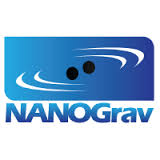 New Findings
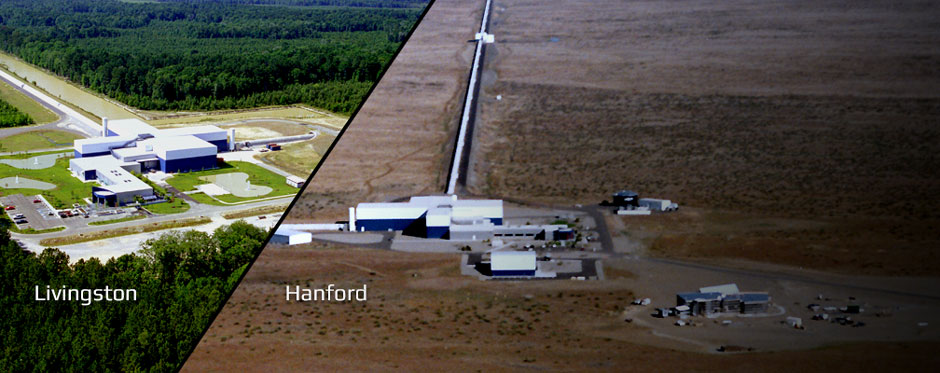 Neil Explains It All
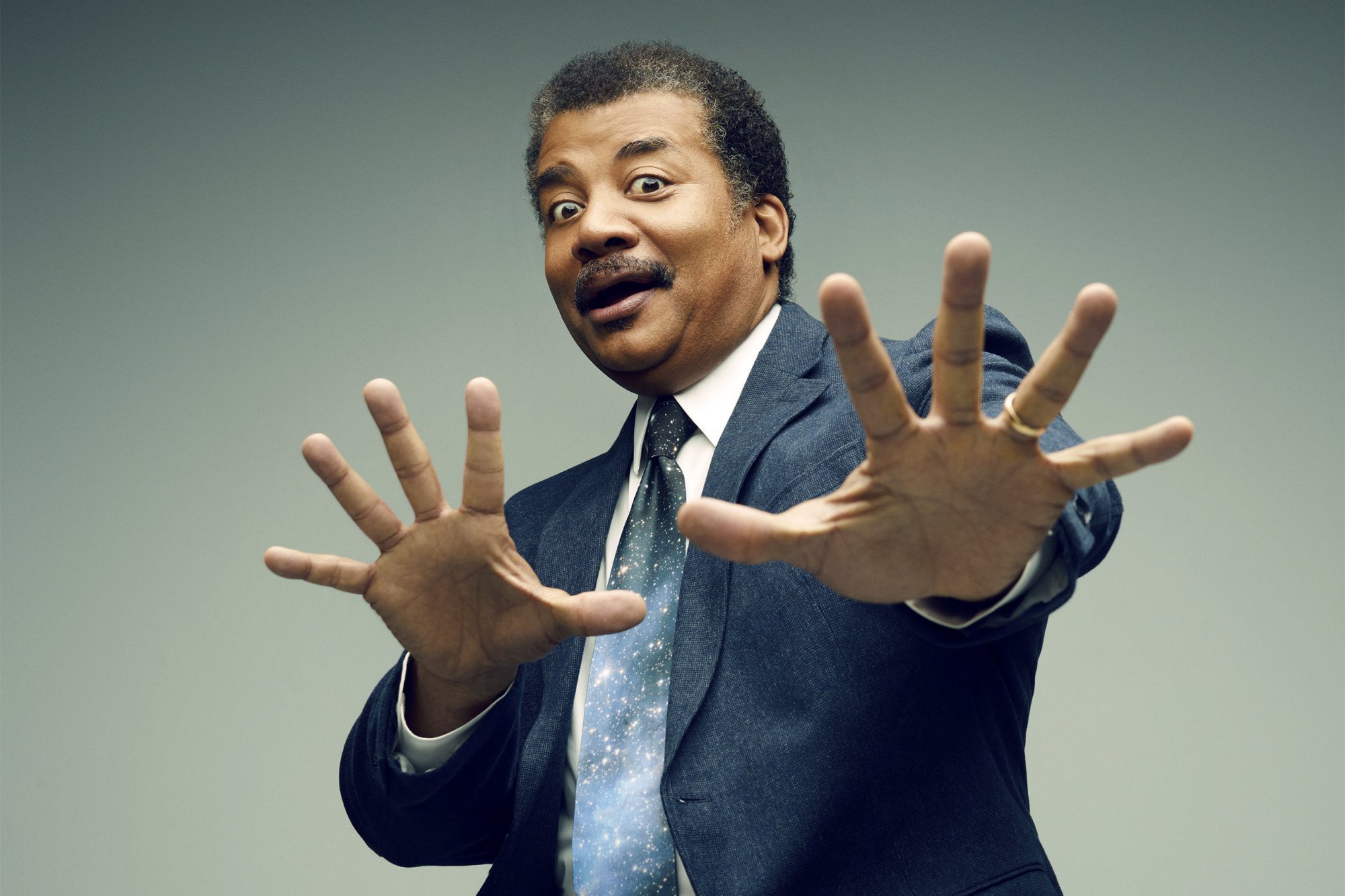 Now You……….
Write a brief (2-3 paragraph) explanation of what gravity waves are, how they have been detected and what implications this development has for future studies.